Para hacer ahora
Identifiquen:

13                   

22 

7 

11 

20 
5 

16 

29 

30 

 2 
Más práctica
1)  2+9=11

2)  19+3=22

3)  4+4=8

4)  20+9=29

5)  1+8=9
1)  tres+once=catorce

2)  cinco+cinco=diez

3)  veinte+uno= veintiuno

4)  cuatro+siete=once

5)  dieciocho+dos=veinte
Hoy es el 25 de septiembre.
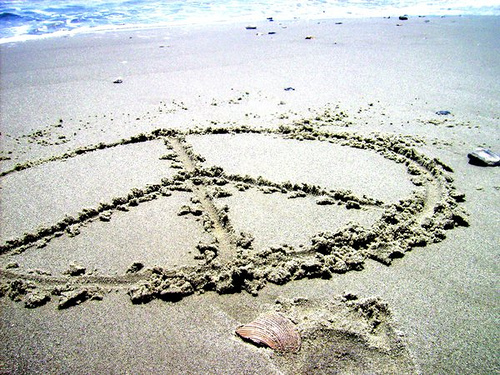 La cita del día
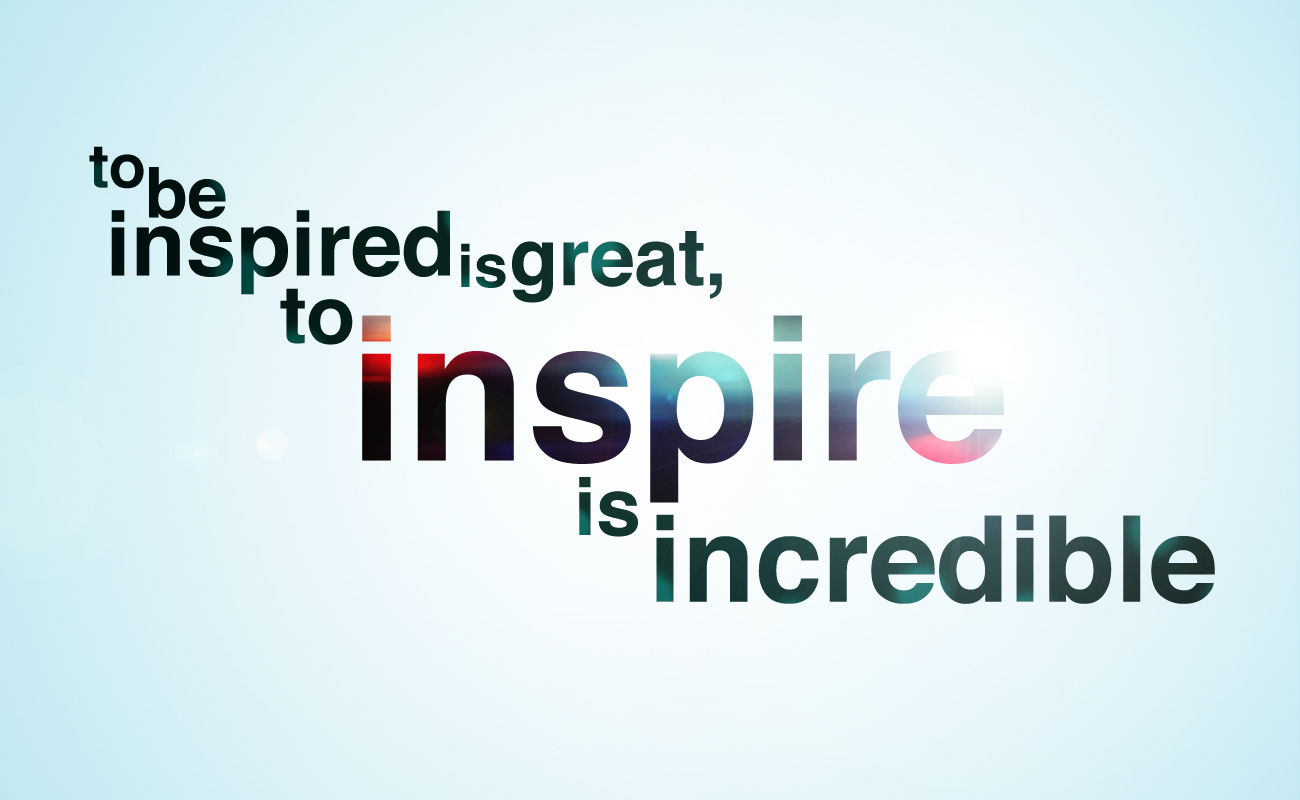 El objetivo
All learners will demonstrate the ability to use the numbers 1-30 to successfully complete a variety of activities.
Actividad 1
Each pair will receive bags of various items.

Each pair must take turns counting the contents of each bag and recording their findings on the provided worksheet.  The worksheet will be collected and graded.

Please do not break, drop or eat any of the items provided!
Actividad 2
Each pair will receive a deck of cards.

Students will split the cards into two equal piles.

Each student will flip a card over.

Students will race to say the sum of the numbers when added together.
Jack = 11

Queen = 12

King = 13

Ace = 14